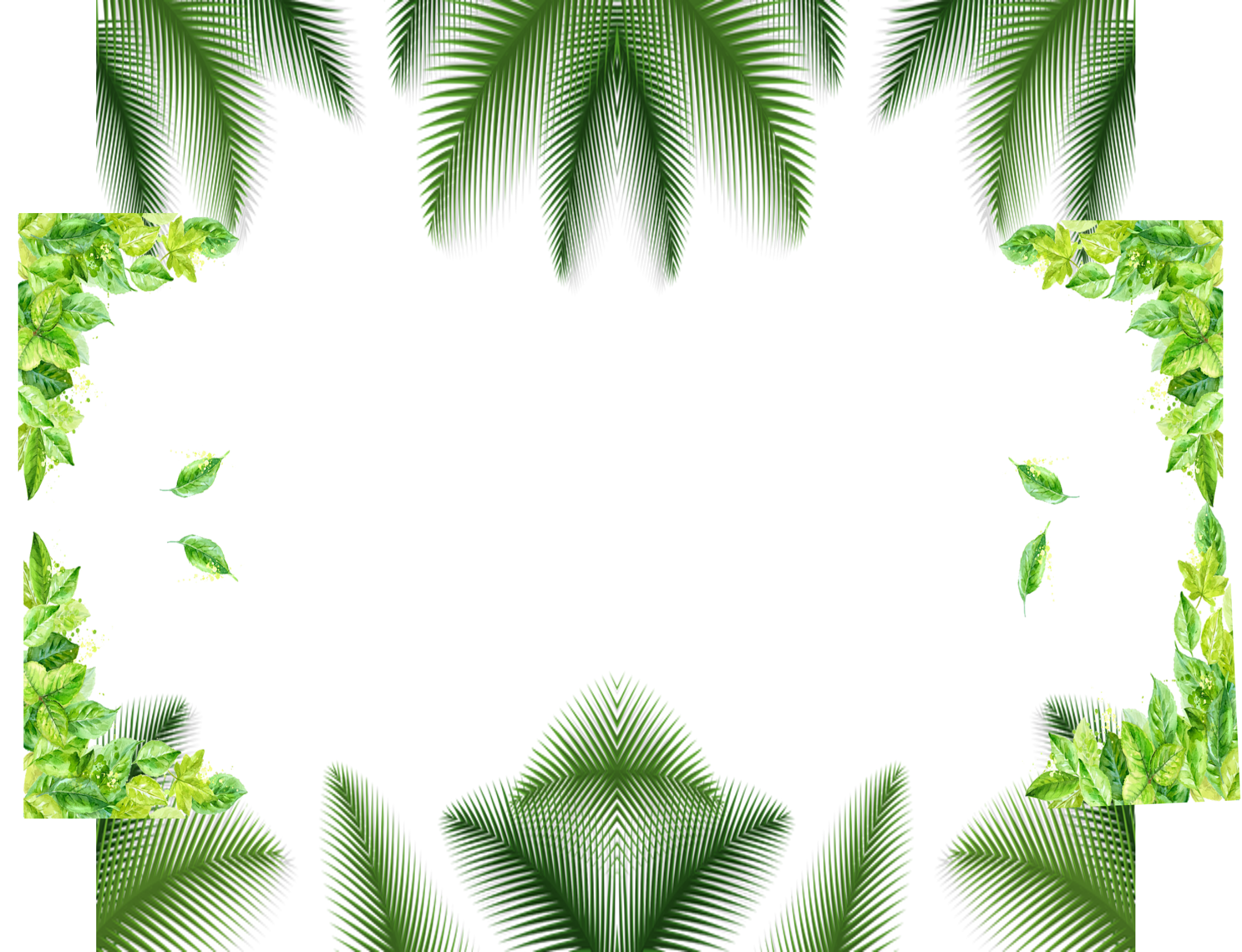 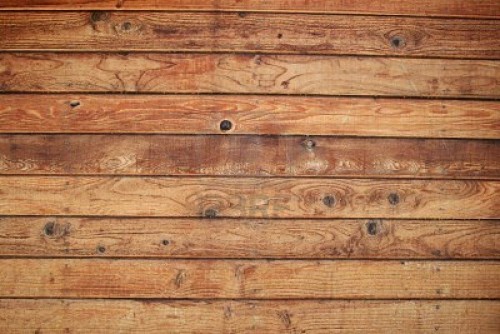 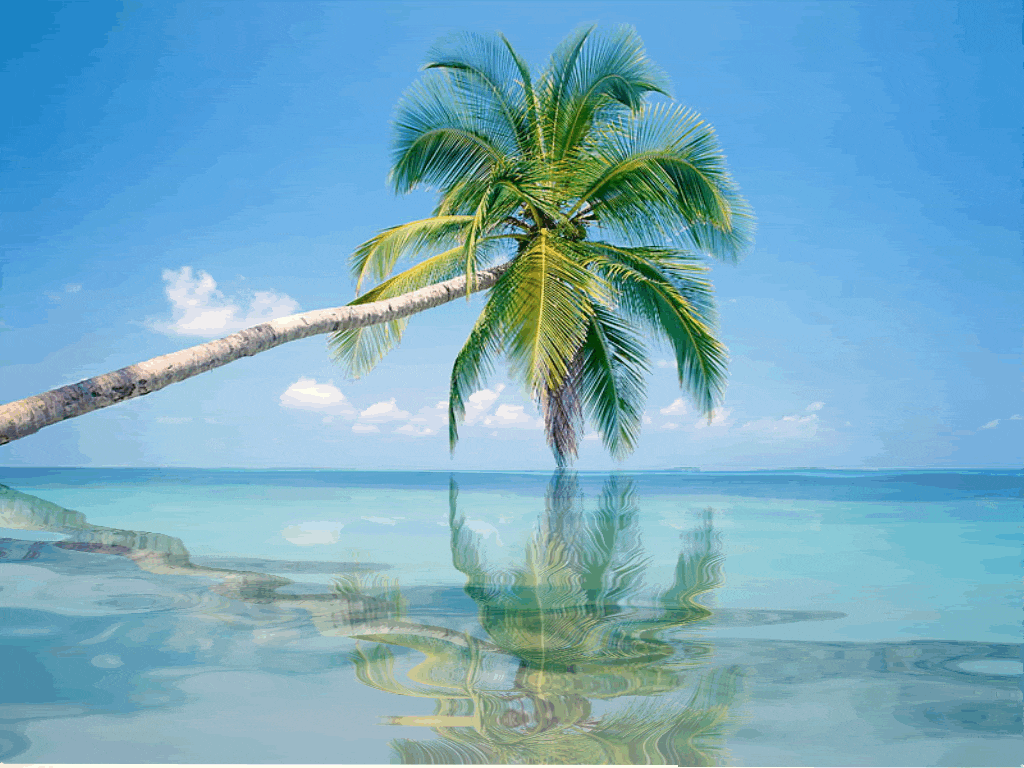 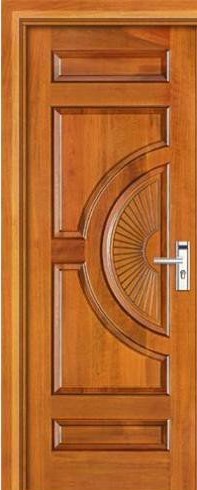 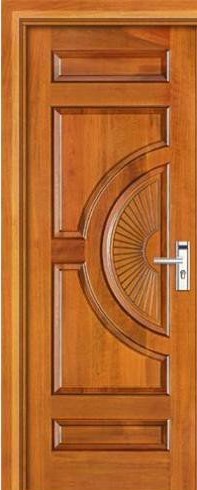 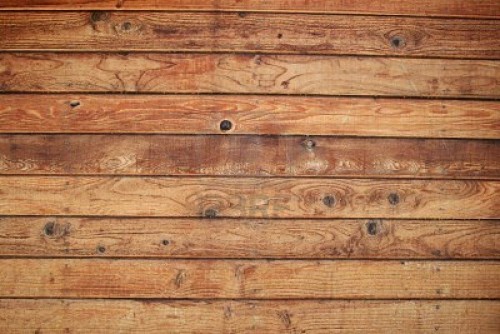 Bài 4: Lược đồ trí nhớ
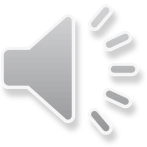 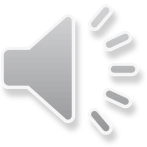 Tình huống
Trên đường đi học về em gặp 1 đoàn khách du lịch. Đoàn khách hỏi thăm em đường đến Khu di tích diễn ra trận đánh Minh Đức, Quan Quang . Vậy lúc đó em sẽ làm thế nào?
1
Khái niệm lược đồ trí nhớ
Vẽ lược đồ trí nhớ
2
Hãy vẽ lại hành trình của chuyến đi được miêu tả trong đoạn văn ?.
1
Khái niệm lược đồ trí nhớ
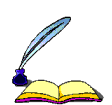 Là hình ảnh về một địa điểm hoặc một khu vực cụ thể trong tâm trí của con người.
Lược đồ trí nhớ 
là gì?
[Speaker Notes: Căn cứ bài tập vừa hoàn thành và nội dung sgk hãy trả lời câu hỏi sau]
1
Khái niệm lược đồ trí nhớ
Lược đồ trí nhớ 
có tác dụng như thế nào?
Lược đồ trí nhớ giúp chúng ta:+ Định hướng di chuyển từ nơi này đến nơi khác bằng cách vẽ phác thảo tuyến đường đi.+ Hiểu thế giới xung quanh, sắp xếp không gian và thể hiện lại các đối tượng, phác họa hình ảnh của một địa điểm, hành trình hoặc vùng nào đó.
2
Vẽ lược đồ trí nhớ
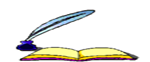 Nêu các bước vẽ lược đồ trí nhớ?
Sắp xếp không gian: Suy nghĩ về tất cả những hình ảnh em có về nơi đó và sắp xếp chúng lại với nhau trong tư duy của mình.
Bước 1
Vị trí bắt đầu: là địa điểm/khu vực em chọn để vẽ lược đồ.
Bước 2
Hình dung: Nhớ lại và suy nghĩ về nơi mà em sẽ vẽ lược đồ.
Bước 3
2
Vẽ lược đồ trí nhớ
- Các điểm cần xác định để vẽ được lược đồ trí nhớ: điểm đầu, điểm kết thúc, hướng đi, các điểm mốc.
2
Vẽ lược đồ trí nhớ
Thảo luận nhóm: Em hãy vẽ lại lược đồ trí nhớ từ trường THCS Trần Phú đến trường THCS Bùi Thị Xuân và trình bày trước lớp.
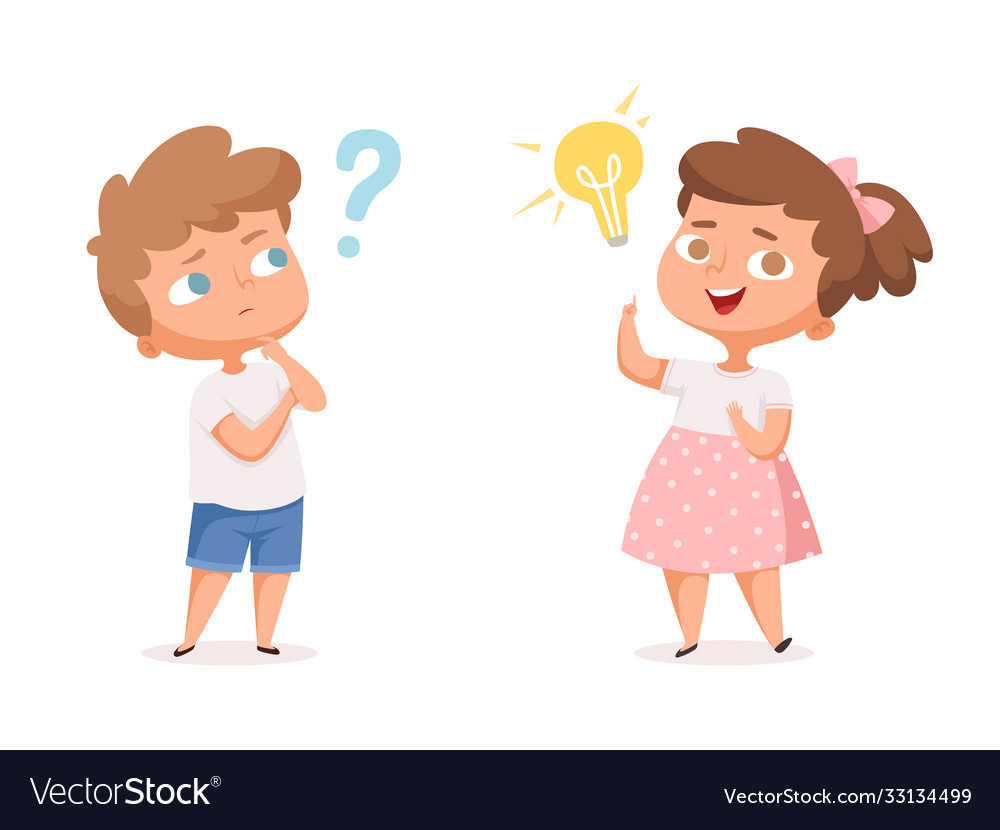 Luyện tập, vận dụng:
Bài tập 1: Cặp đôi chia sẻ
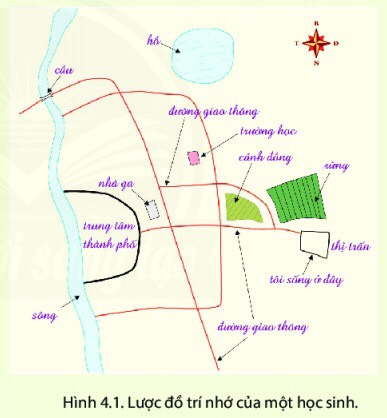 Quan sát hình 4, trả lời những câu hỏi sau:
Người vẽ lược đồ này sống ở đâu? 
Nơi đó có thể xem là vị trí để bắt đầu vẽ lược đồ này không?
3. Từ thị trấn đến trường học, sẽ đi qua những địa điểm nào?
4. Đối tượng địa lí nào kéo dài từ bắc đến nam ở rìa phía Tây lược đồ?
5. Hồ nằm ở vị trí nào trên lược đồ?
Bài tập 2:
Hãy vẽ lược đồ trí nhớ từ nhà đến trường.
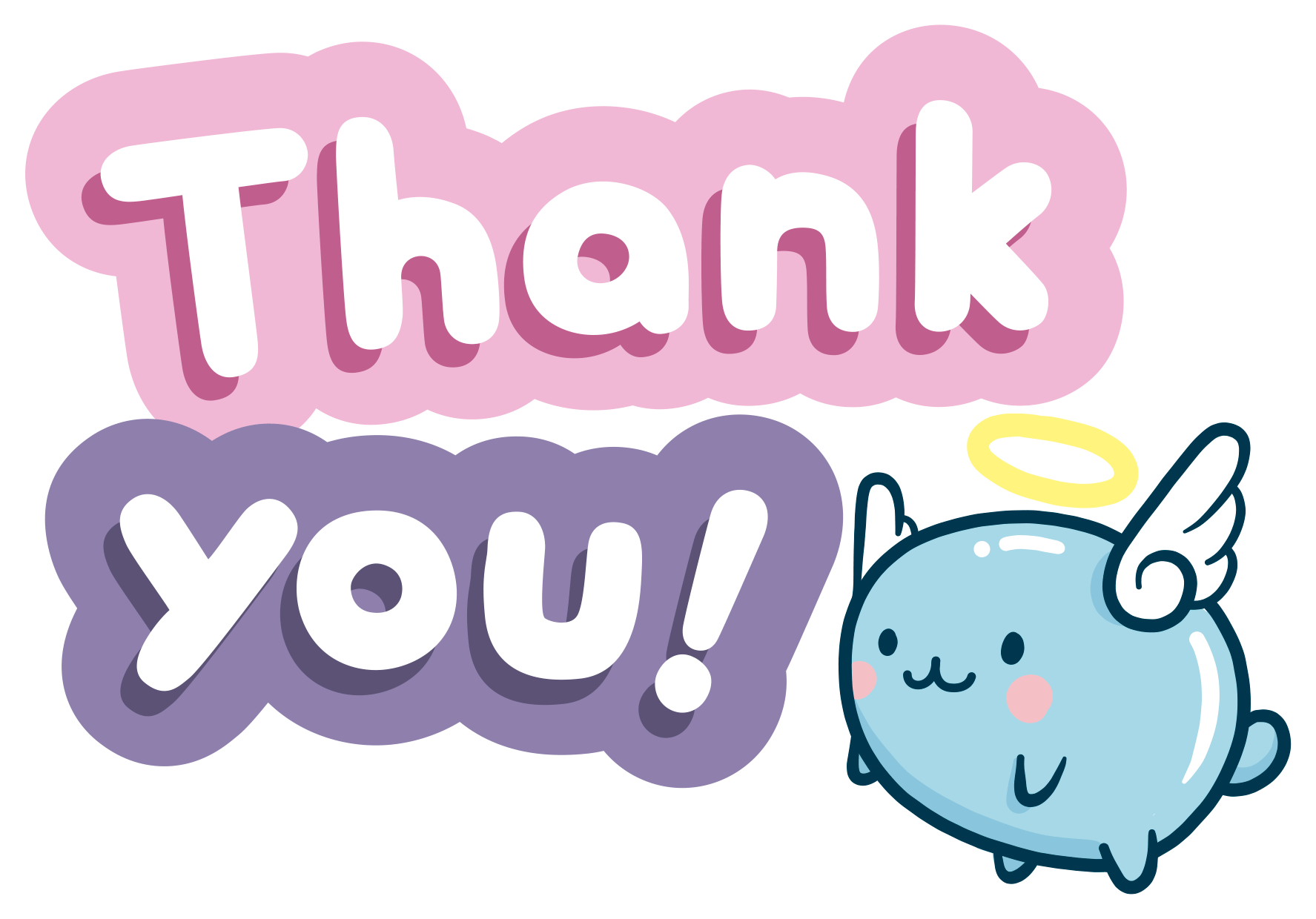 1
Học thuộc bài 4
Dặn dò
Hoàn thành bài tập phần vận dụng (BT 2)
2
Chuẩn bị bài 5: Vị trí Trái Đất trong hệ mặt trời. Tìm hiểu vị trí TĐ trong hệ Mặt trời. Hình dạng,kích thước TĐ
3
[Speaker Notes: Hoàn thành bài nào GV linh động viết vào nhé]
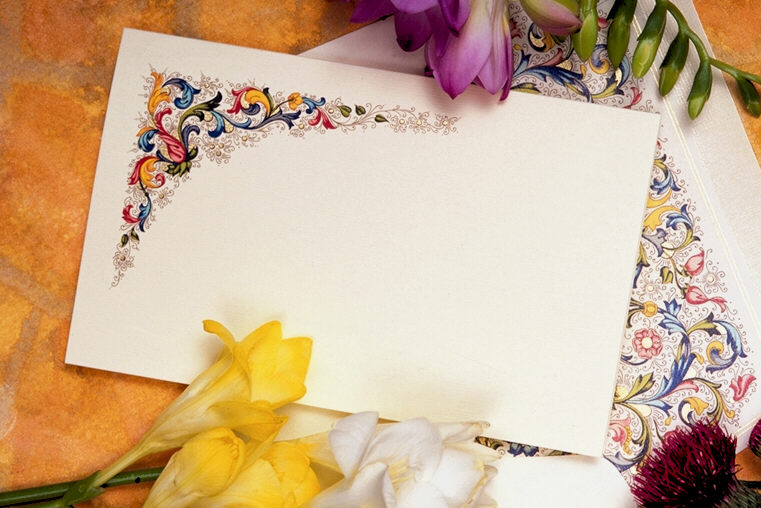 Cảm ơn các em!